Montana Engineering Education Research Center(MEERC)
Brock LaMeres
Director, MEERC
Boeing Professor of Engineering Education
Professor, Electrical & Computer Engineering
The Mission of the MEERC
Transform Engineering Education through interdisciplinary, empirical research on improving student success.
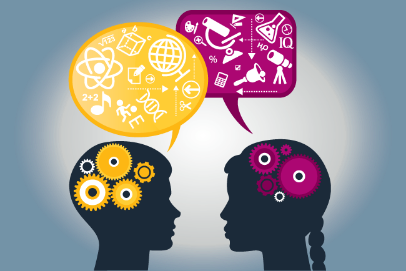 2
The Mission of the MEERC
Why Transform?
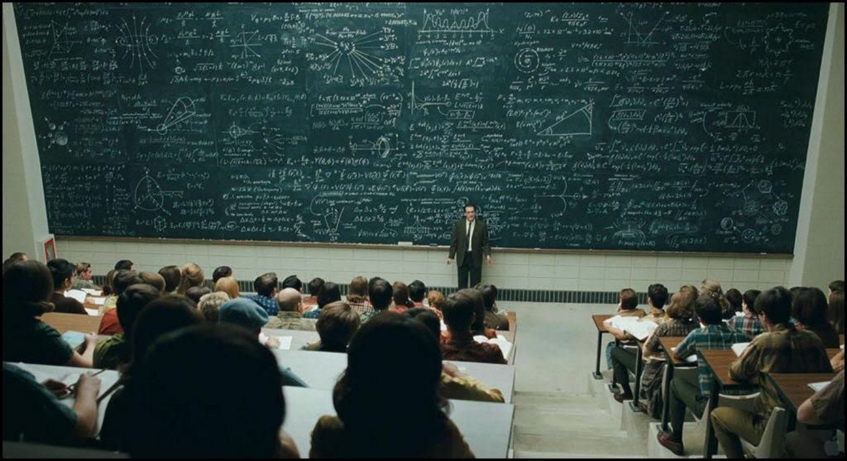 Life is good, right?
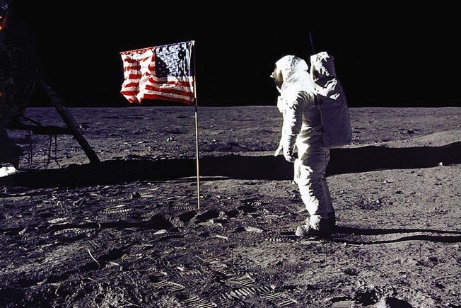 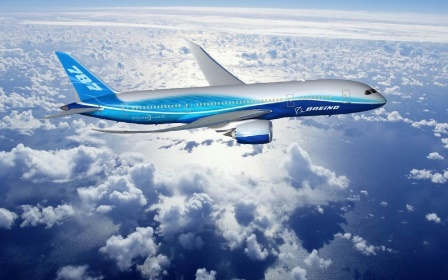 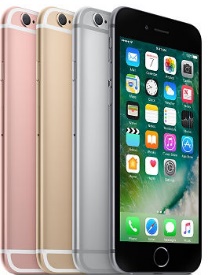 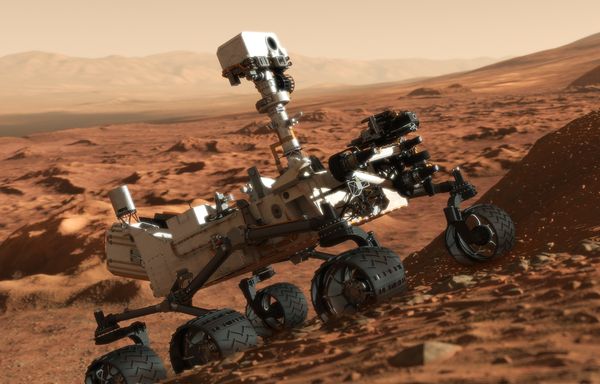 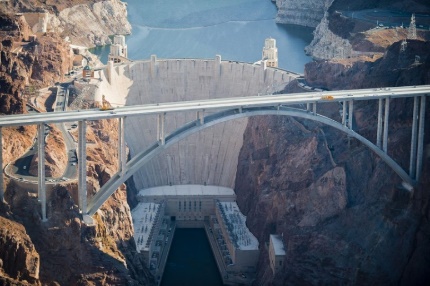 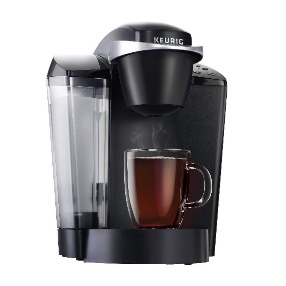 3
The Mission of the MEERC
Why Transform?
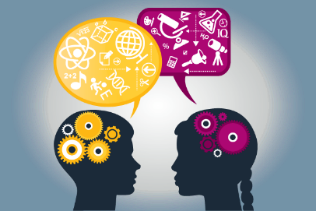 4
The Mission of the MEERC
Why Transform?
The Scale of the Problem
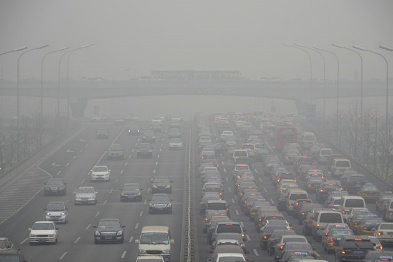 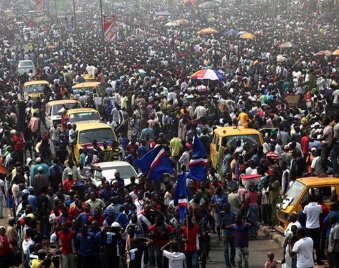 A different skillset is needed to solve the grant challenges (teamwork, communications w/ non-STEM, leadership)
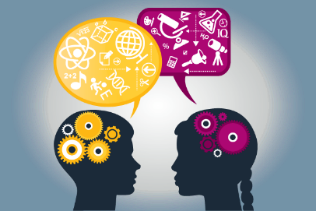 5
The Mission of the MEERC
Why Transform?
The Scale of the Problem
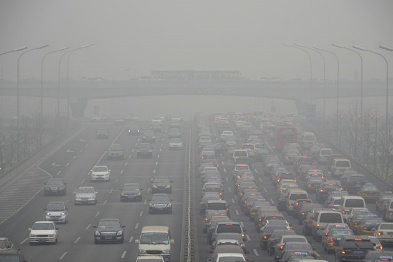 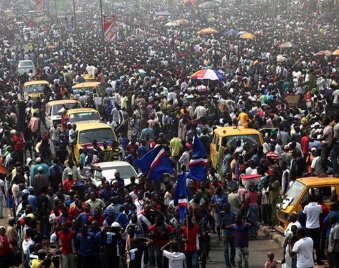 A different skillset is needed to solve the grant challenges (teamwork, communications w/ non-STEM, leadership)
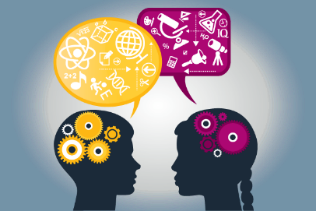 Workforce Demand
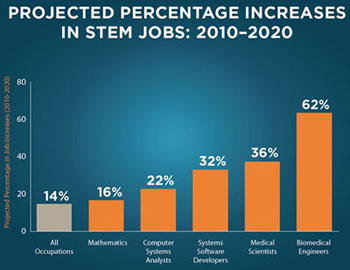 50% of economic growth is due to STEM
Projected job growth for STEM is 20%
How do we train 1M more engineers
6
The Mission of the MEERC
Why Transform?
Broadening Participation
The Scale of the Problem
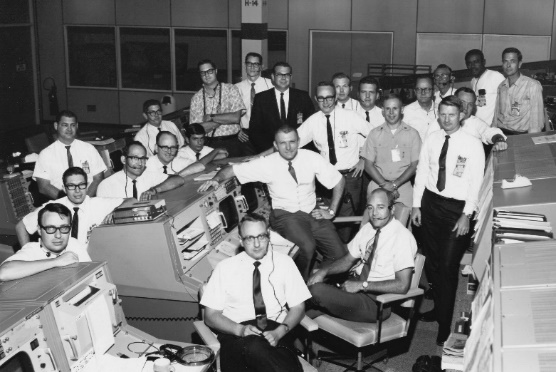 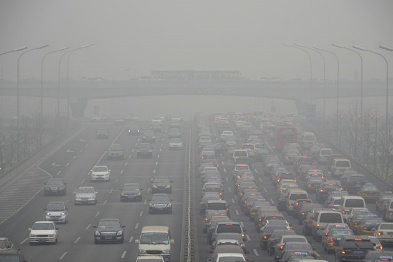 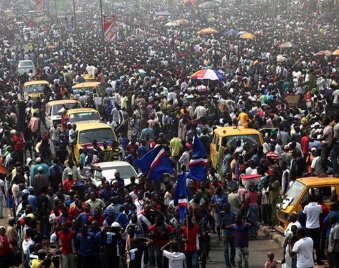 A different skillset is needed to solve the grant challenges (teamwork, communications w/ non-STEM, leadership)
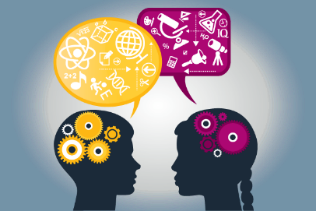 Diversity = New Solutions
Diversity = More Engineers
Workforce Demand
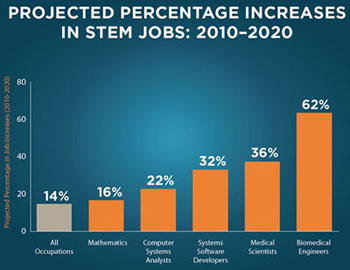 50% of economic growth is due to STEM
Projected job growth for STEM is 20%
How do we train 1M more engineers
7
The Mission of the MEERC
Why Transform?
Broadening Participation
The Scale of the Problem
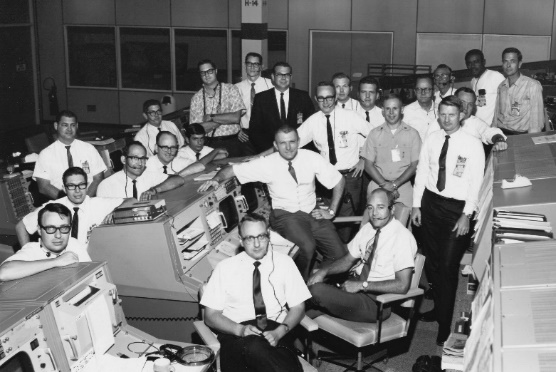 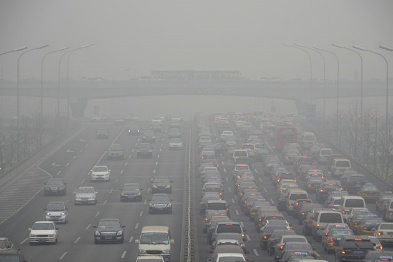 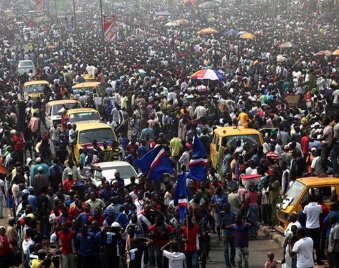 A different skillset is needed to solve the grant challenges (teamwork, communications w/ non-STEM, leadership)
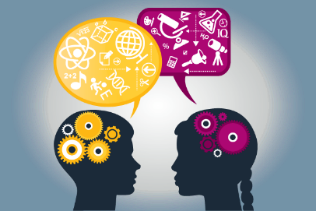 Diversity = New Solutions
Diversity = More Engineers
Workforce Demand
Student Loan Debt
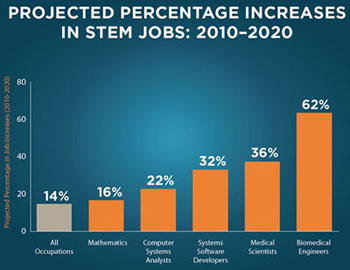 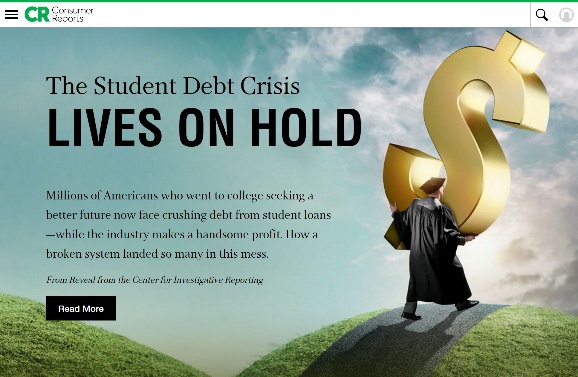 50% of economic growth is due to STEM
Projected job growth for STEM is 20%
How do we train 1M more engineers
$1.6T in Student Loan Debt,
This bubble will pop.
8
What Influences Eng. Education?
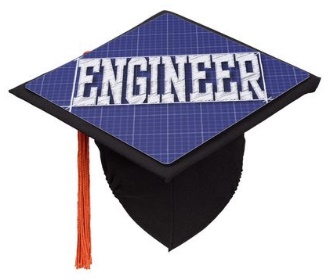 9
What Influences Eng. Education?
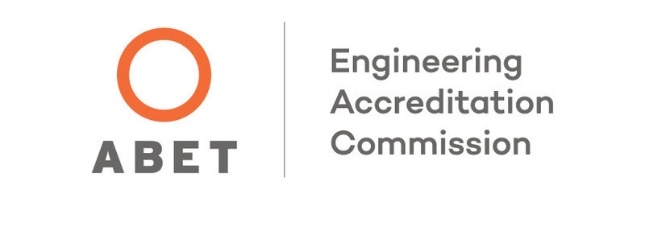 Accreditation
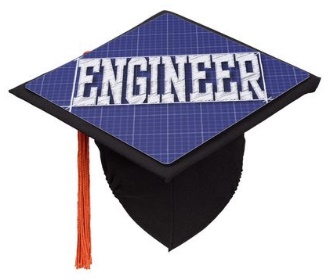 10
What Influences Eng. Education?
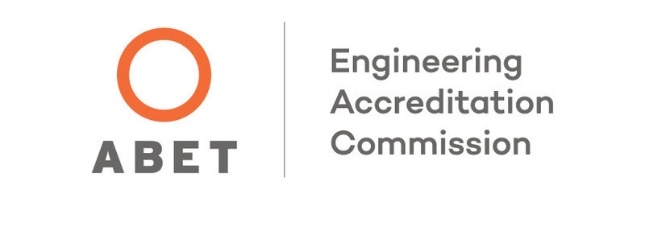 Accreditation
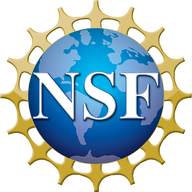 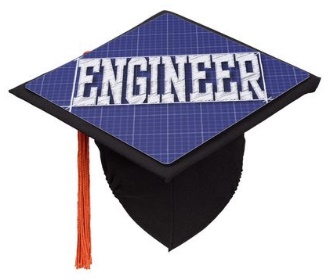 NationalAgencies
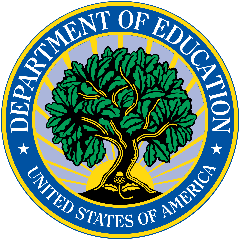 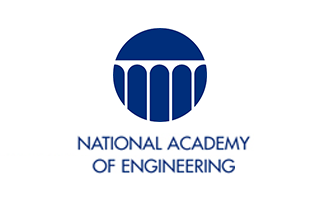 11
What Influences Eng. Education?
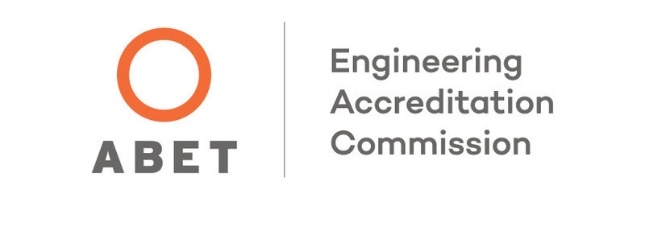 Accreditation
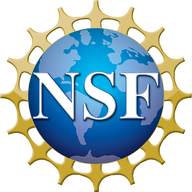 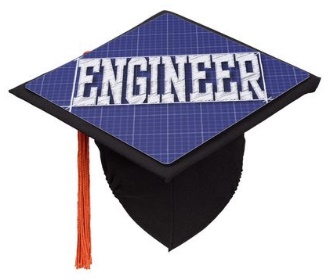 NationalAgencies
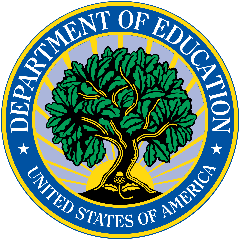 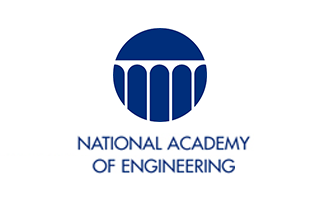 Faculty
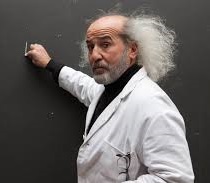 12
What Influences Eng. Education?
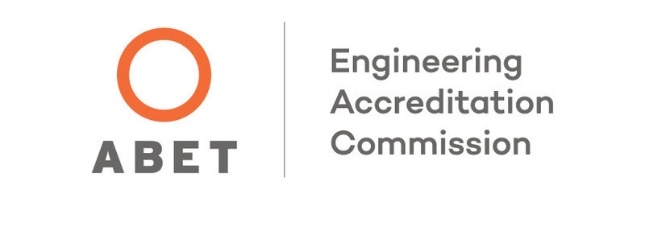 Accreditation
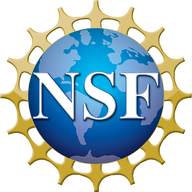 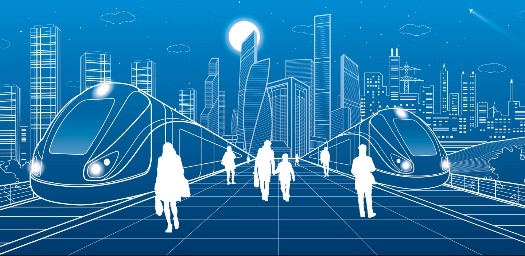 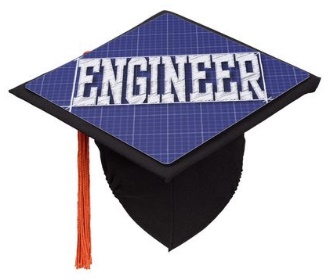 NationalAgencies
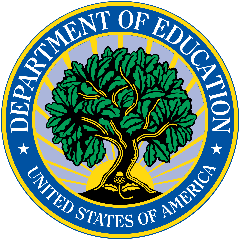 Industry
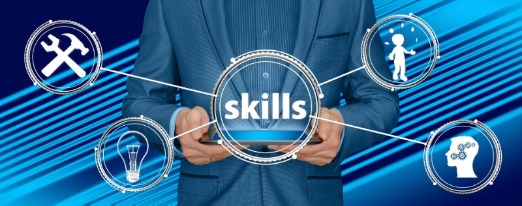 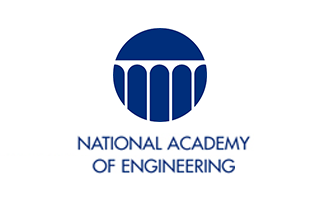 Faculty
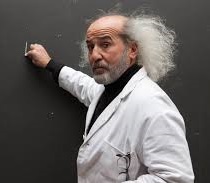 13
What Influences Eng. Education?
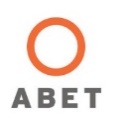 The role EER plays...
 
EER provides a uniquemechanism to make educational change.
It is theconnectionbetweencomponents.
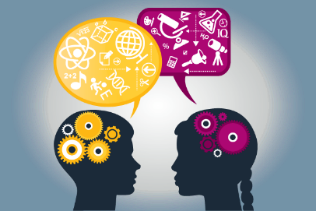 Accreditation
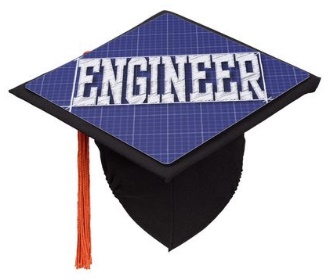 NationalAgencies
Industry
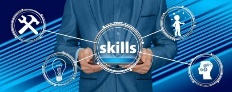 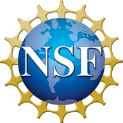 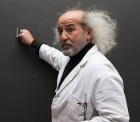 Faculty
14
The Mission of the MEERC
Transform Engineering Education through interdisciplinary, empirical research on improving student success.
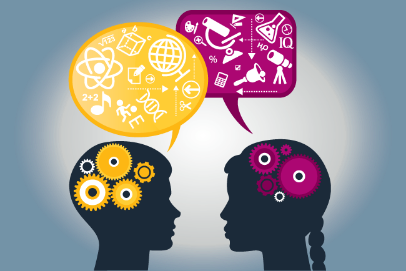 15
The Mission of the MEERC
Transform Engineering Education through interdisciplinary, empirical research on improving student success.  

Research Goals
Strengthen the engineering workforce by better preparing our students with the skills needed to solve our grand challenges.
Strengthen the engineering workforce by broadening participation in engineering.
Improve the efficiency of engineering education.
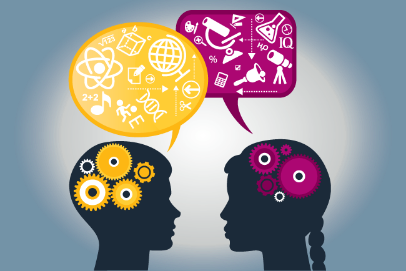 16
The Mission of the MEERC
Transform Engineering Education through interdisciplinary, empirical research on improving student success.  

Research Goals
Strengthen the engineering workforce by better preparing our students with the skills needed to solve our grand challenges
Strengthen the engineering workforce by broadening participation in engineering.
Improve the efficiency of engineering education.

Four Strategies
Increase faculty productivity in the area of engineering education research.
Initiate large-scale research projects and programs at MSU. 
Contribute to the training of tomorrow’s professoriate. 
Establish MSU as a leader within the American Society of Engineering Education (ASEE).
17
The Mission of the MEERC
Transform Engineering Education through interdisciplinary, empirical research on improving student success.
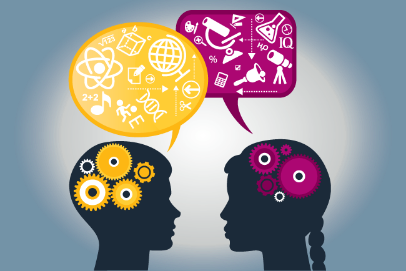 Phase 0
Garner interest
Understand obstacles
You are here
2014
2022
2018
2016
2020
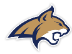 18
The Mission of the MEERC
Transform Engineering Education through interdisciplinary, empirical research on improving student success.
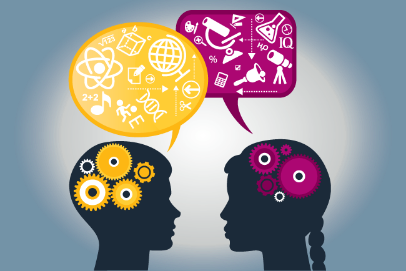 Phase 1
Grow funded research
Raise visibility
Phase 0
Garner interest
Understand obstacles
You are here
2014
2022
2018
2016
2020
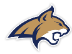 19
The Mission of the MEERC
Transform Engineering Education through interdisciplinary, empirical research on improving student success.
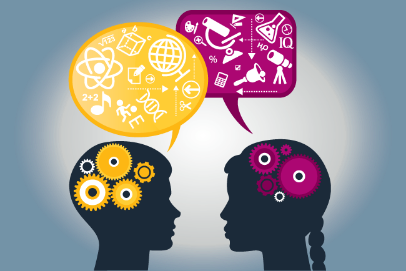 Phase 2
Implement programs
REALLY grow research
Phase 1
Grow funded research
Raise visibility
Phase 0
Garner interest
Understand obstacles
You are here
2014
2022
2018
2016
2020
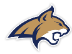 20
The Mission of the MEERC
Phase 3
tbd?
Transform Engineering Education through interdisciplinary, empirical research on improving student success.
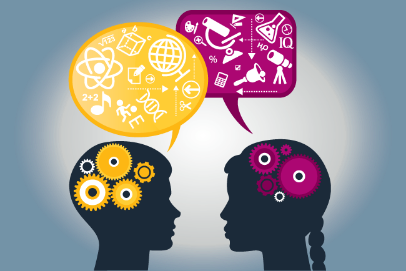 Phase 2
Implement programs
REALLY grow research
Phase 1
Grow funded research
Raise visibility
Phase 0
Garner interest
Understand obstacles
and here…
You are here
2014
2022
2018
2016
2020
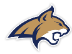 21
MEERC History – Year 1
Established in September 2016
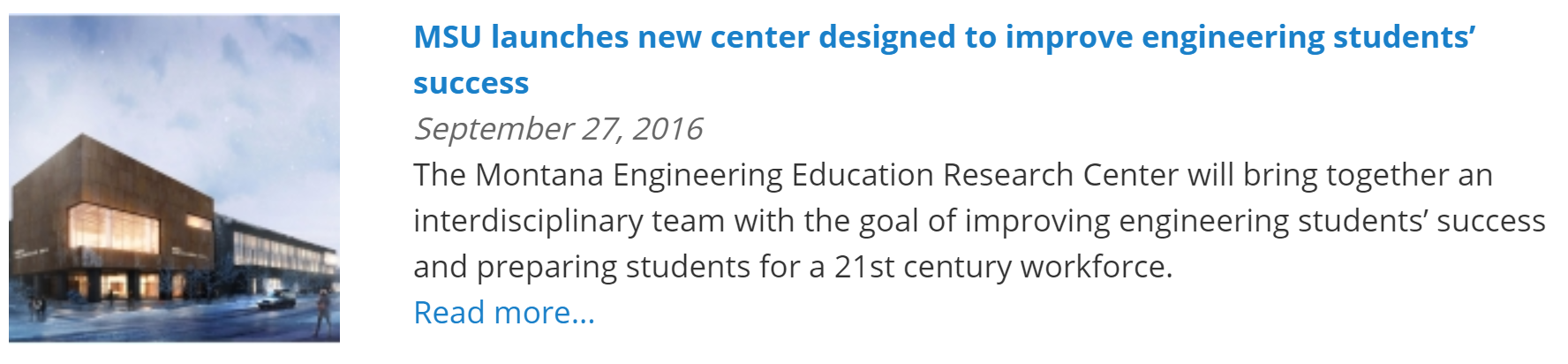 22
MEERC History – Year 1
Established in September 2016
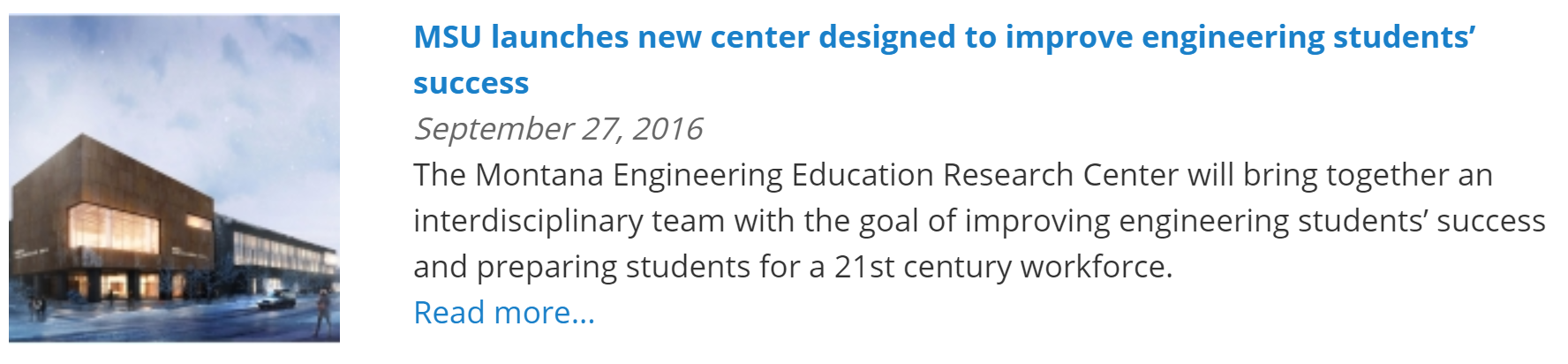 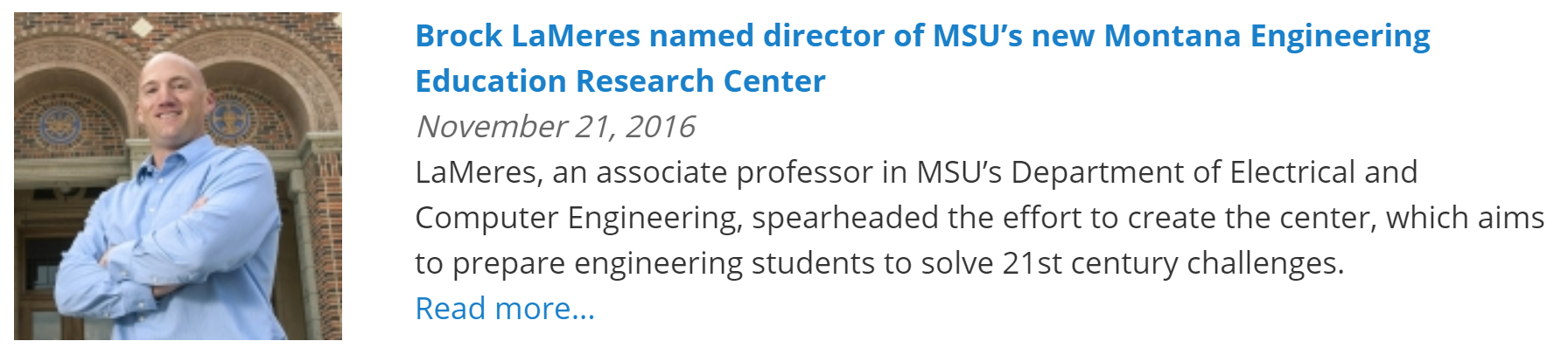 23
MEERC History – Year 1
Established in September 2016
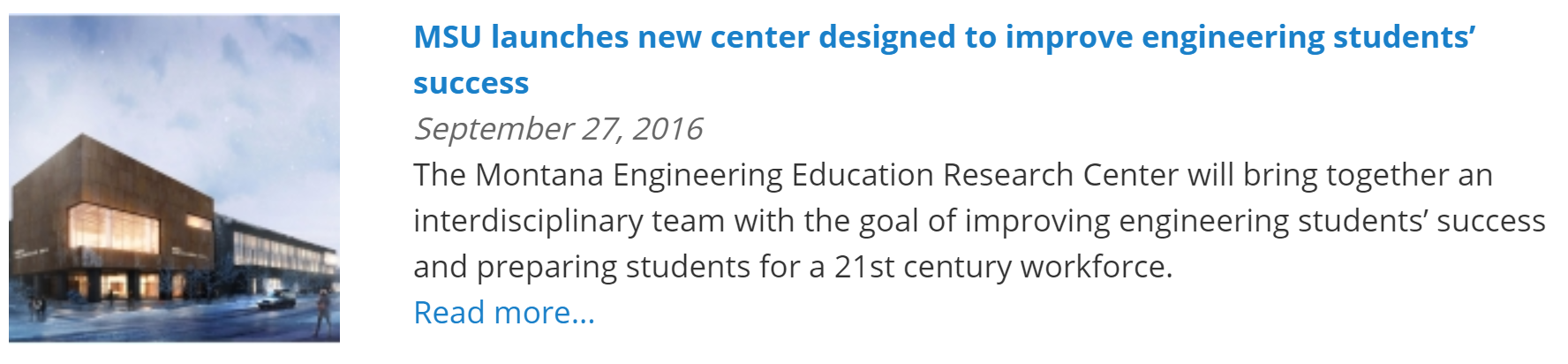 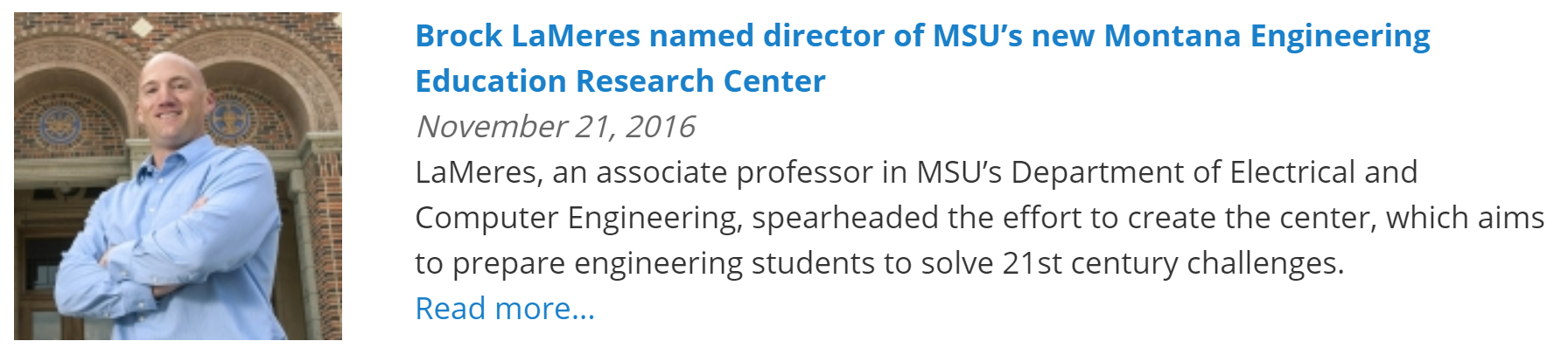 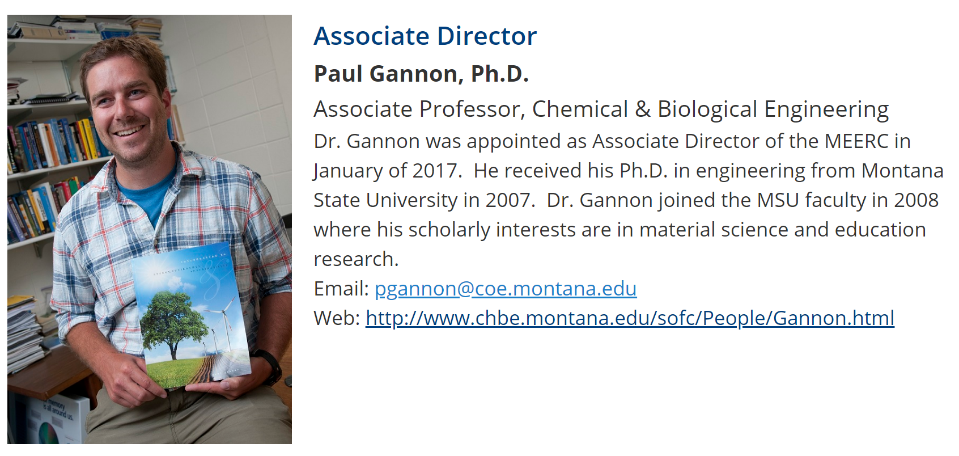 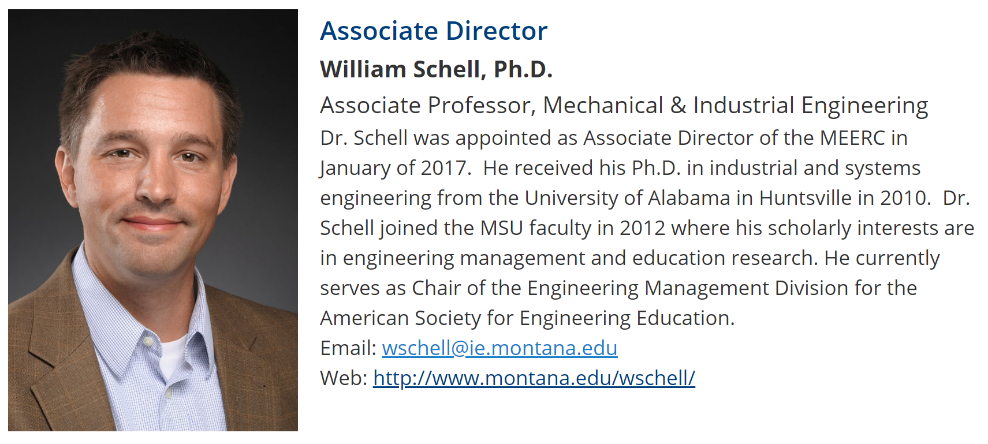 24
MEERC History – Year 1
Established in September 2016
Phase 1: Form teams to write proposals, disseminate findings, raise our profile.
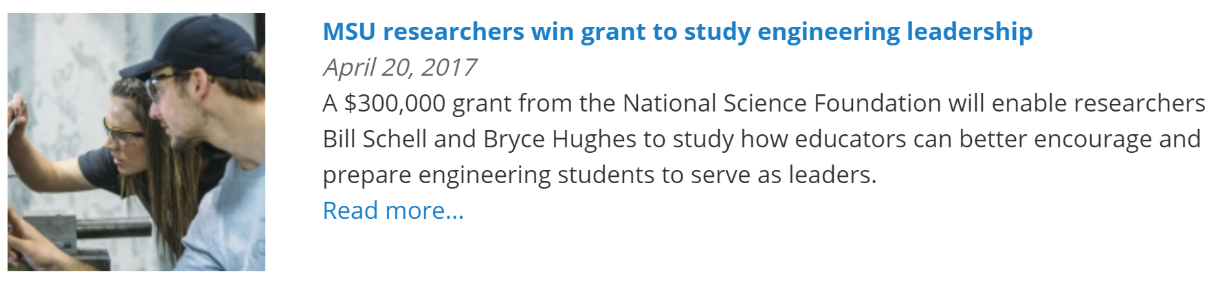 25
MEERC History – Year 1
Established in September 2016
Phase 1: Form teams to write proposals, disseminate findings, raise our profile.
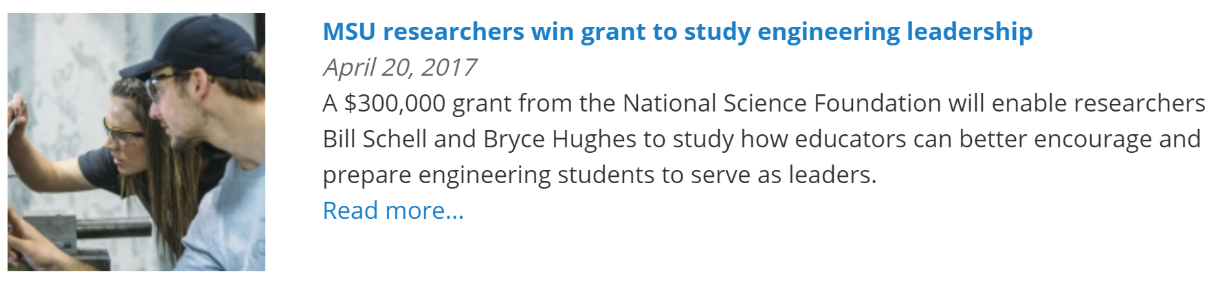 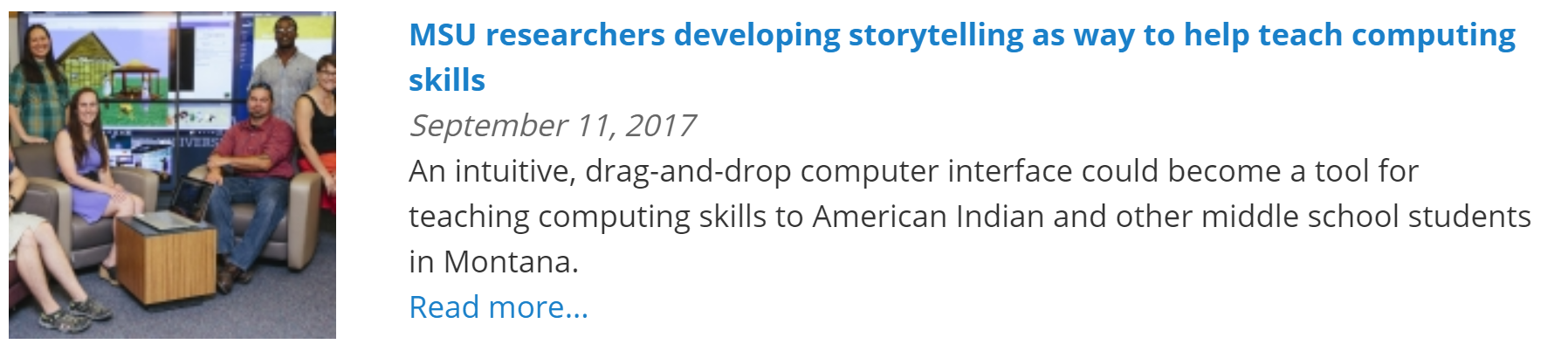 26
MEERC History – Year 1
Established in September 2016
Phase 1: Form teams to write proposals, disseminate findings, raise our profile.
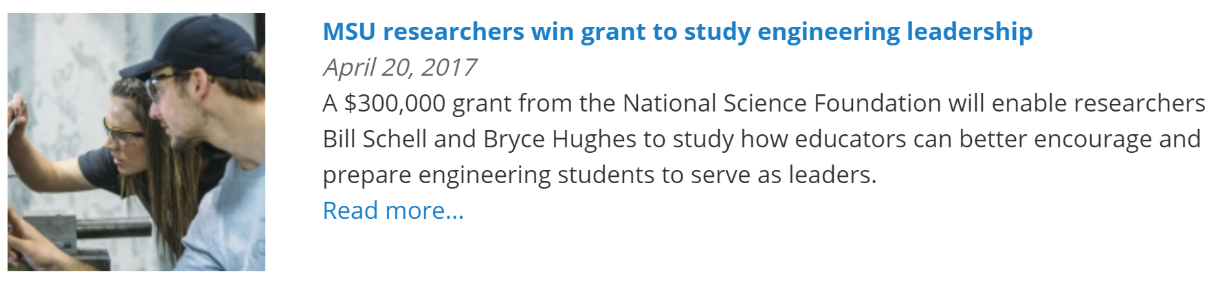 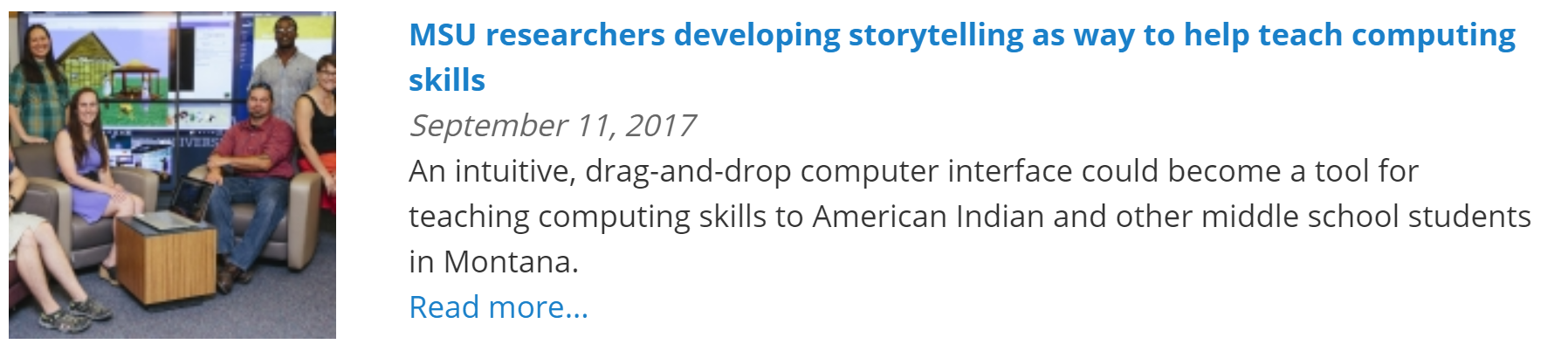 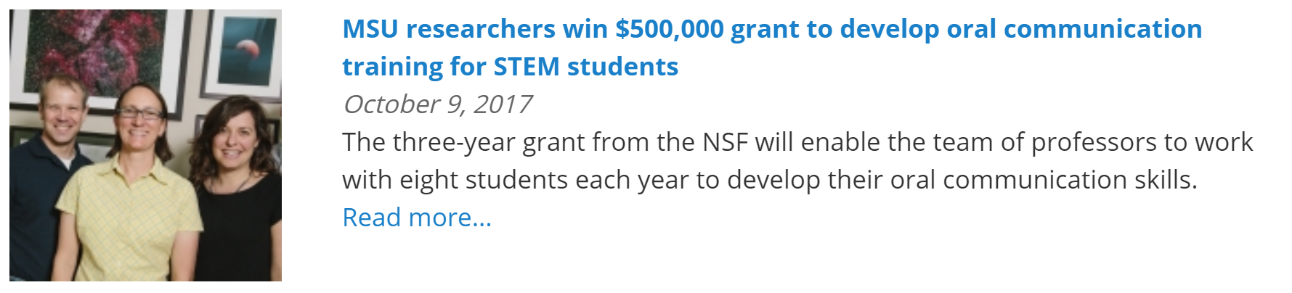 27
MEERC History – Year 1
Established in September 2016
Phase 1: Form teams to write proposals, disseminate findings, raise our profile.
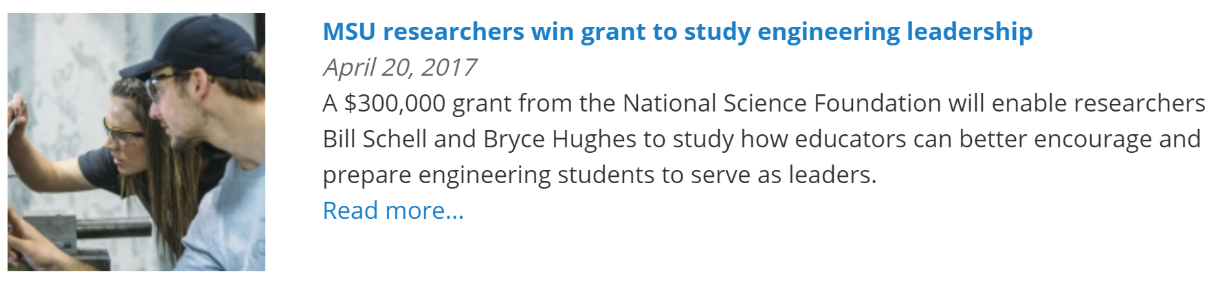 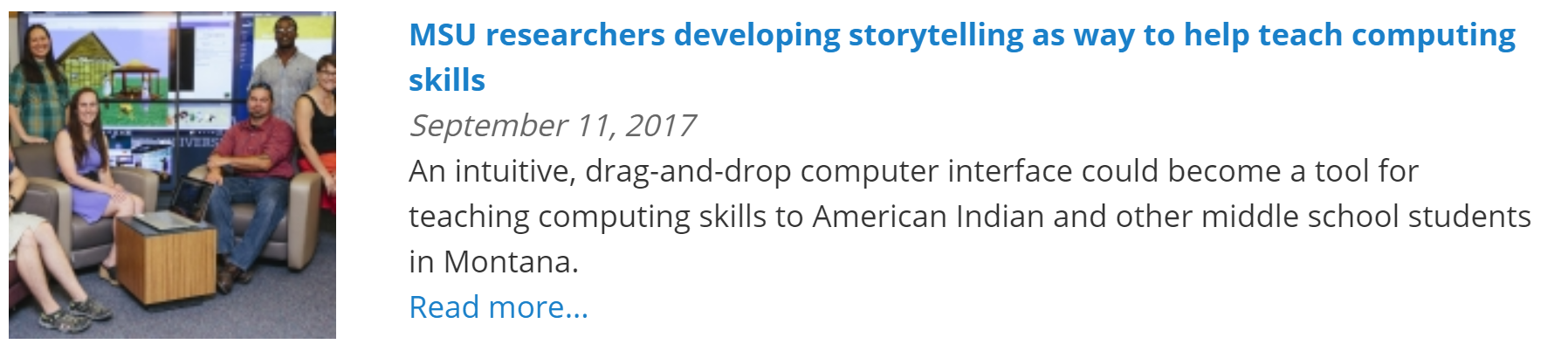 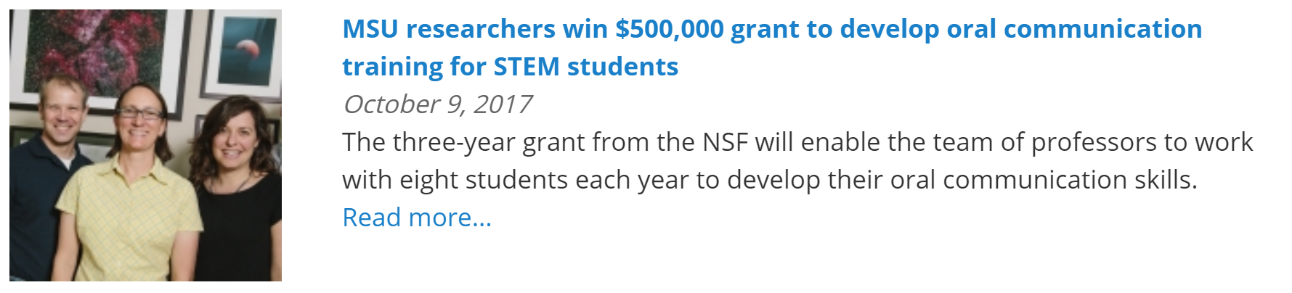 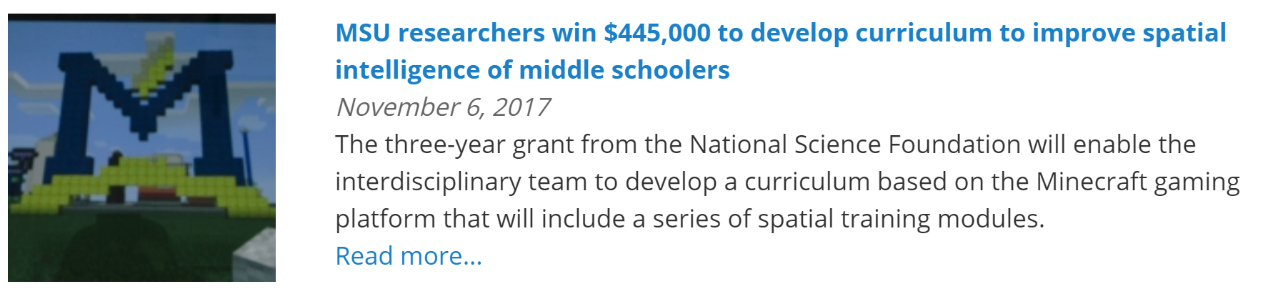 28
MEERC History – Year 1
Established in September 2016
Phase 1: Form teams to write proposals, disseminate findings, raise our profile.
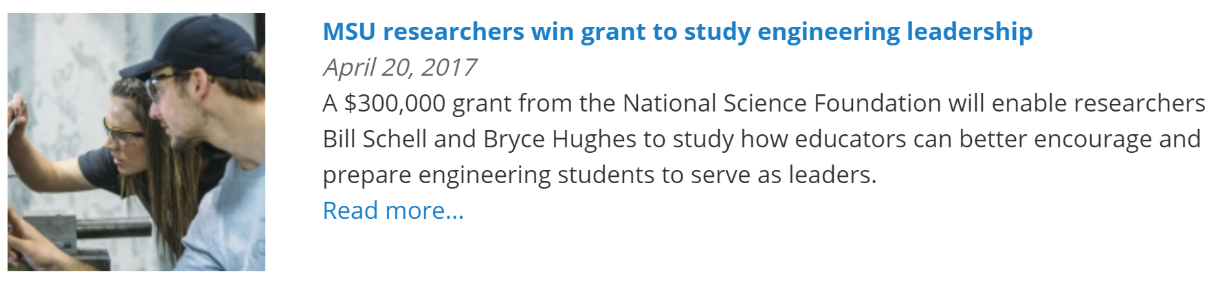 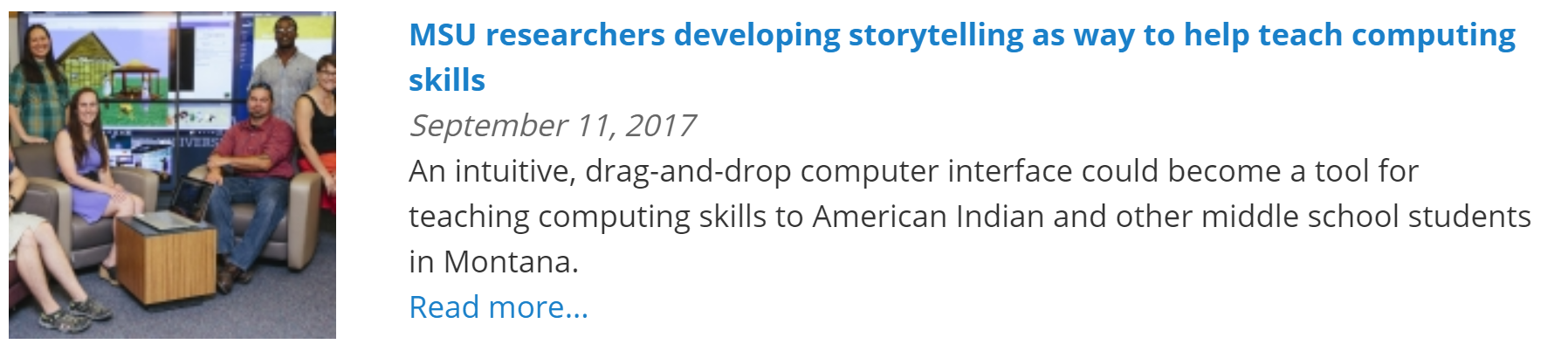 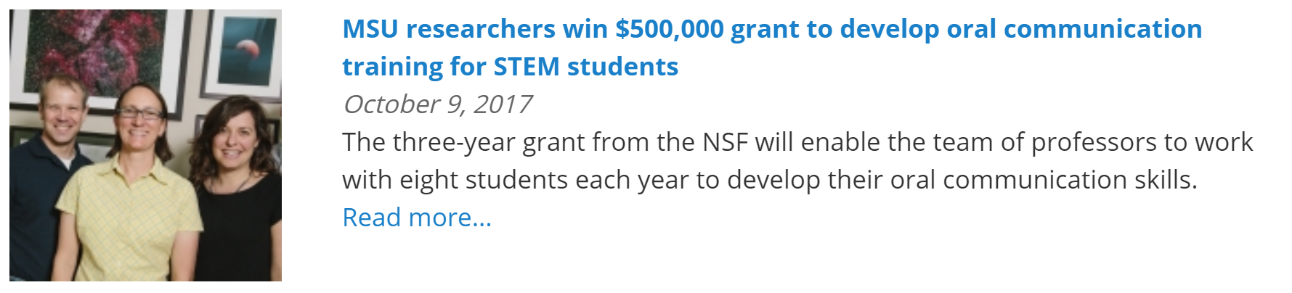 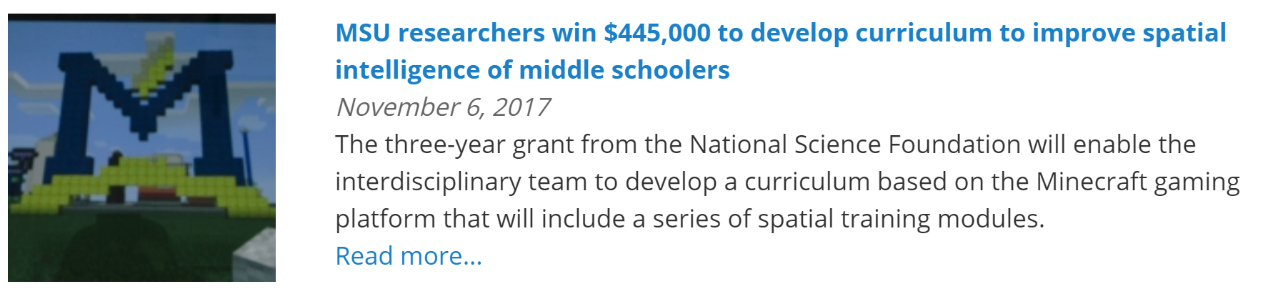 $2.5M in new NSF Funding in Year 1 !!!
29
MEERC History – Year 1
Established in September 2016
Phase 1: Form teams to write proposals, disseminate findings, raise our profile.
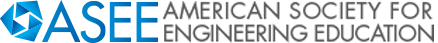 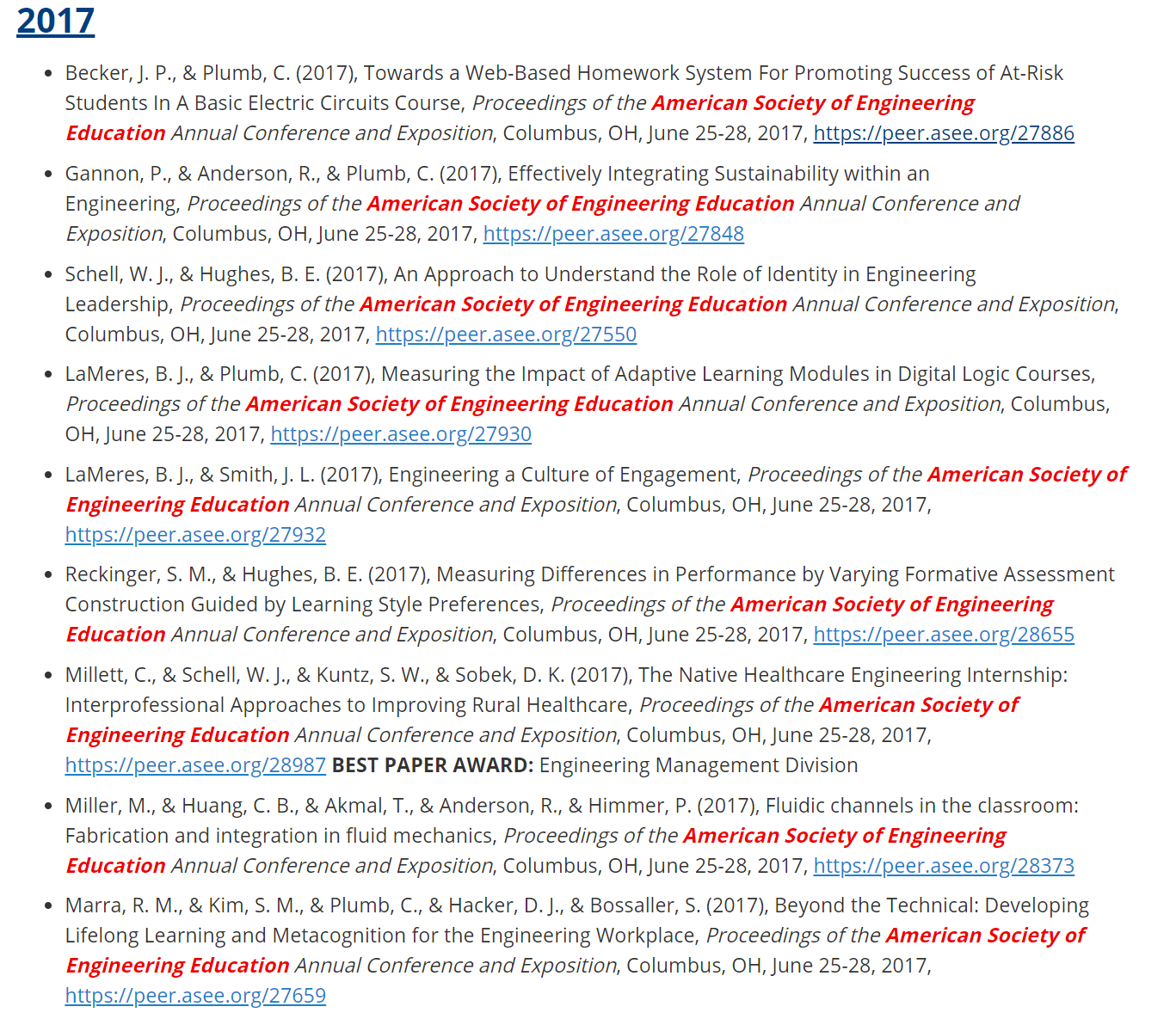 9 papers at ASEE
+
1 Best Paper Award
30
MEERC History – Year 2
Things start heating up in year 2…
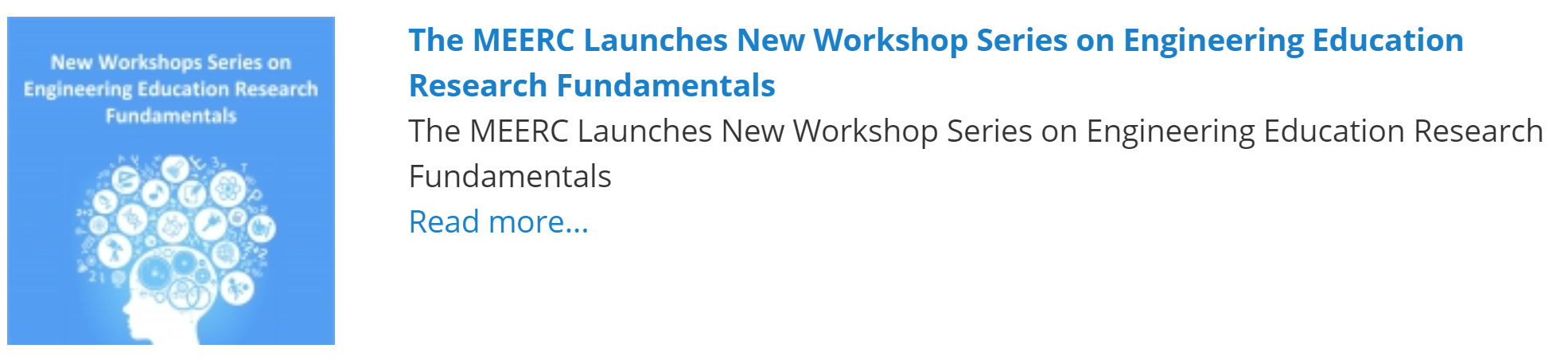 31
MEERC History – Year 2
Things start heating up in year 2…
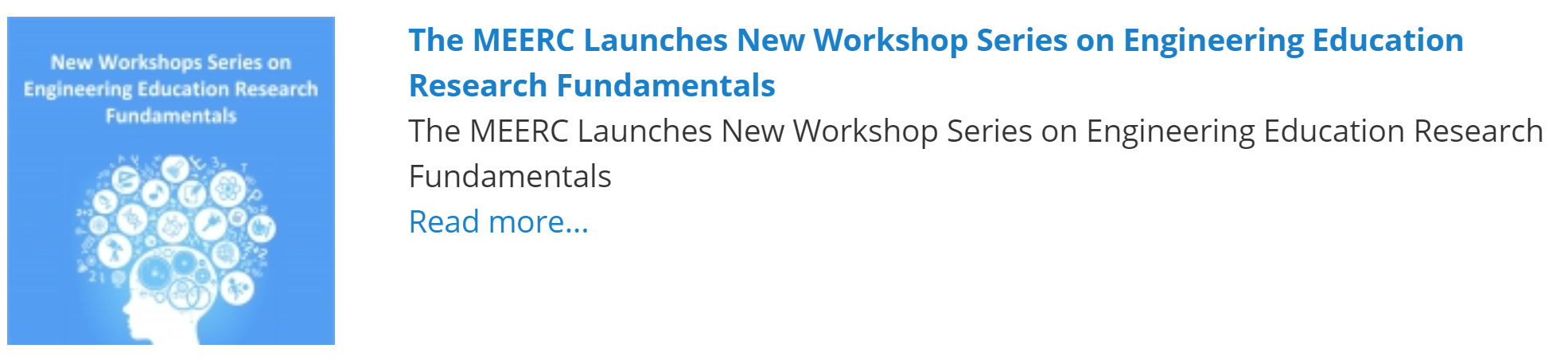 The ASEE Paper Campaign Begins
Publish 17 papers in Salt Lake (17 in Salt Lake)
Raise profile of MEERC affiliates through winning ASEE awards
Raise profile of MEERC affiliates by seeking leadership positions
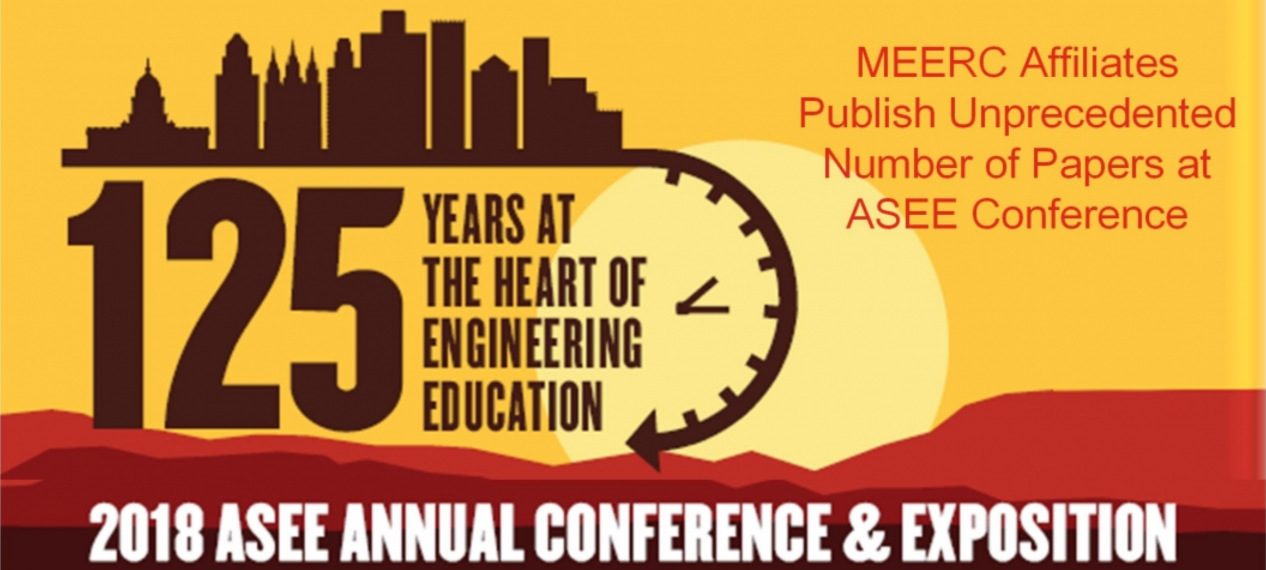 32
MEERC History – Year 2
Fourteen (14) MEERC Authors Attended ASEE
All in MEERC Shirts!
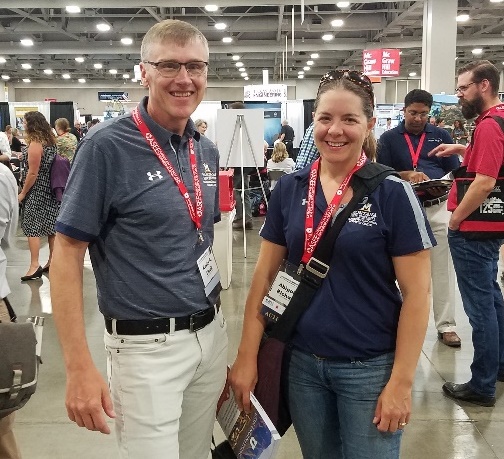 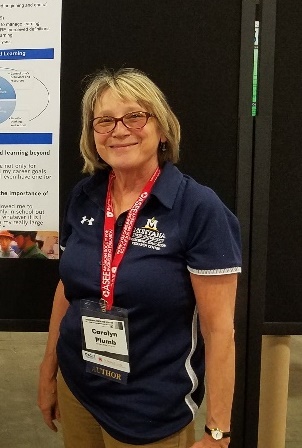 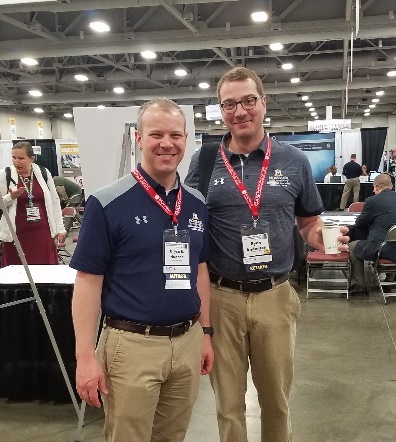 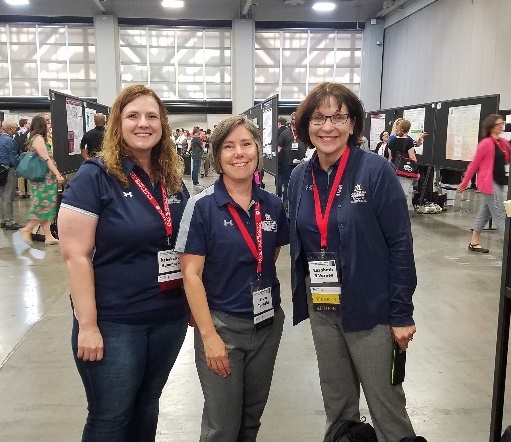 Becky Hammack (Edu),  Staci Turoski (NACOE) &
Beth Varnes (NACOE)
Bryce Hughes (Edu) & Ryan Anderson (ChBE)
Carolyn Plumb (NACOE)
Kevin Cook (M&IE) & Abby Richards (ChBE)
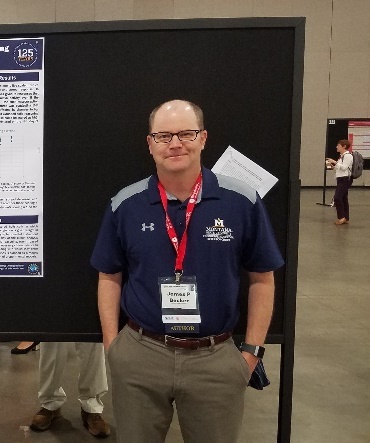 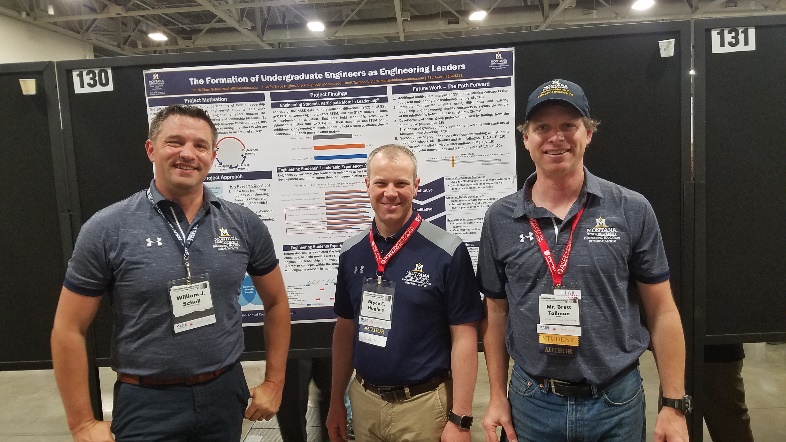 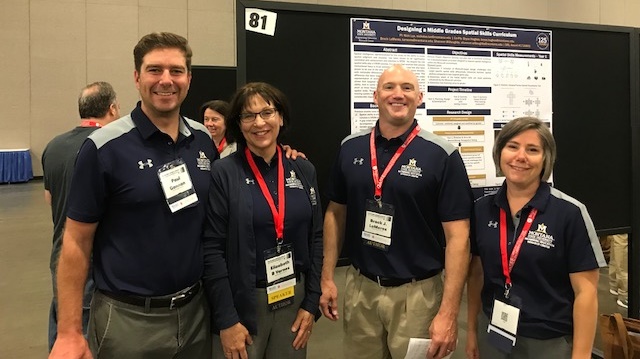 Brock LaMeres (ECE)
Paul Gannon (ChBE)
Jim Becker (ECE)
Brett Tallman (Edu)
Bill Schell (M&IE)
Liz Kovalchuk (M&IE), not pictured
33
MEERC History – Year 2
Seventeen (17) MEERC Papers Published
Bold = MSU Author
+ = Pictured
Underline = Student
7 in NSF Grantees Poster Session
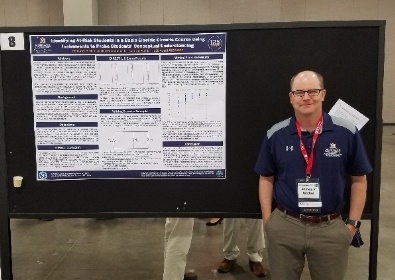 James Becker+ & Carolyn Plumb, “Identifying At-Risk Students in a Basic Electric Circuits Course Using Instruments to Probe Students’ Conceptual Understanding”
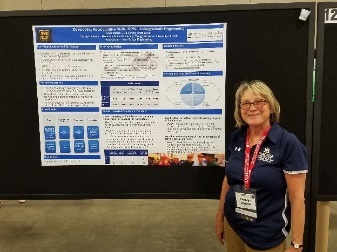 Rose Marra, Carolyn Plumb+ & Doug Hacker, “Developing Metacognitive Skills in PBL Undergraduate Engineering”
Bill Schell+, Bryce Hughes+ & Brett Tallman+, “The Formation of Undergraduate Engineers  as Engineering Leaders”
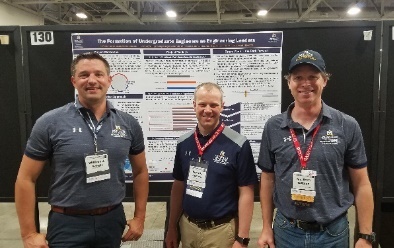 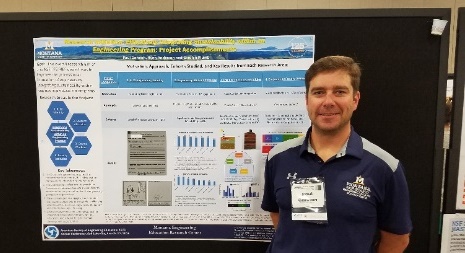 Paul Gannon+, Carolyn Plumb, & Ryan Anderson, “Research Initiation: Effectively Integrating Sustainability within an Engineering Program: Project Accomplishments”,
Shannon Willoughby, Bryce Hughes+, Brock LaMeres+, Chris Organ, Jennifer Green, Leila Sterman & Kent Davis, 
“STEM Storytellers: Improving Oral Communication Skills of Graduate Students”
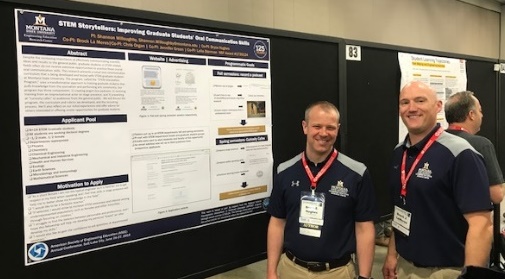 Nick Lux, Bryce Hughes+, Brock LaMeres+ & Shannon Willoughby, “Increasing the Spatial Intelligence of 7th Graders using the Minecraft Gaming Platform”
Brock LaMeres+ & Jessi Smith, “Engineering a Culture of Engagement”
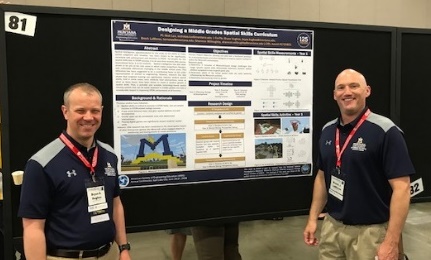 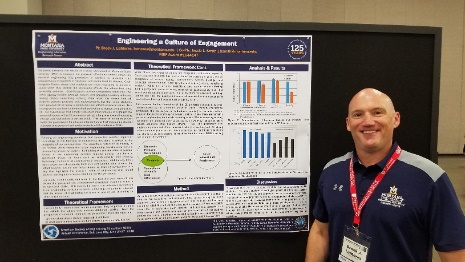 34
MEERC History – Year 2
Seventeen (17) MEERC Papers Published
Bold = MSU Author
+ = Pictured/Presenter
Underline = Student
10 in Technical Sessions
Ryan Anderson+ & Abigail Richards +, 
“Building the Undergraduate Chemical Engineering Community by Involving Capstone Design Students in Undergraduate Courses”
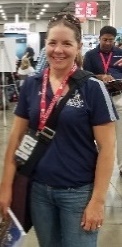 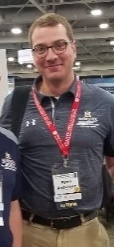 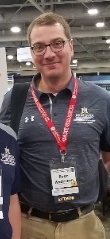 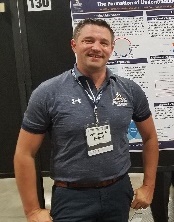 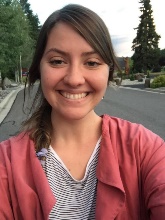 Ryan Anderson+, T. Akmal, Phil Himmer, “Group Laboratory Experiment during Lecture in an Undergraduate Fluid Dynamics Class: Increasing Student Learning and Communication Skills”
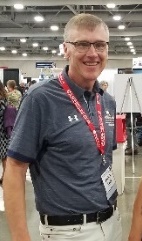 Kevin Cook+, Robb Larson, & Dan Miller,“Using Lean Principles to Improve an Engineering Technology Assessment Process”
Elizabeth Kovalchuk+ & William Schell+, 
“Writing as a Method to Build Better Engineers: Examining Faculty Perceptions of Writing’s Importance”
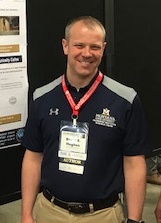 Michell Miley, Todd Kaiser & Elizabeth Kovalchuk+, “Improving the Teaching and Learning of Writing through the Writing Studio Model”
Shannon Reckinger & Bryce Hughes+, “Partnering Strategies for Paired Formative Assessment in Programming
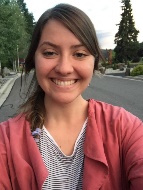 Amanda Rutherford, Brad Stanton, Staci Turoski+, Elizabeth Varnes+, 
“Designing a Comprehensive Project for a Junior Level Multidisciplinary Engineering Design Course”
Carolyn Plumb+, Rose Marra, Doug Hacker & J. Dunlosky, 
“Measuring Engineering Students’ Metacognition with a Think-Aloud Protocol”
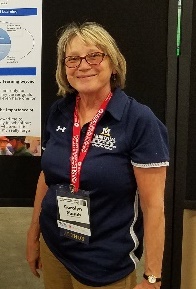 William Schell+, Bryce Hughes+ & Brett Tallman+, 
“Understanding the Perceived Impact of Leadership Experiences in College”
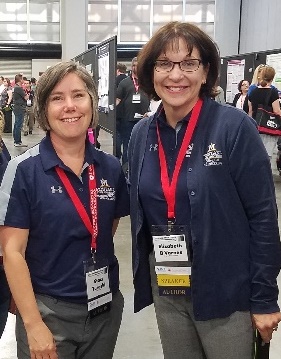 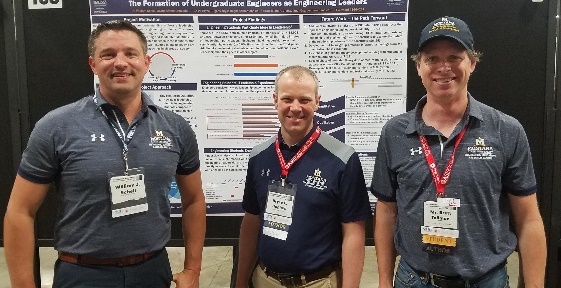 M. Ingalls, E. Hill, H. Finger, M.J. Lam, G.G. Ma, D.L. Peters, D.L., Stephanie Wettstein, D.S. Won, C.M.D. Wilson, C.F. Rivera, E. Silva, Tara Sundsted, “Changing of the Guard: Tips for Enabling Smooth Officer Transitions”
35
MEERC History – Year 2
MEERC Affiliates Serving in ASEE Leadership Roles 
Kevin Cook
Elected as Assistant Vice-Chair for ASEE Annual Programs for the Engineering Technology Division. 
Paul Gannon
Elected as co-chair of the ASEE / IEEE Frontiers in Education Conference “New Faculty Fellows” program.
Becky Hammack
Elected as Member-at-Large for the Pre-College Division.
Bill Schell
Elected to 2-year term on Board of Directors for the Engineering Management Division.
Re-elected as Director of Scholarly Activity for the Engineering Leadership Division.
Completed final year as past-chair of Engineering Management Division.
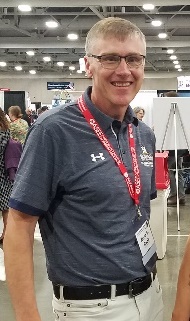 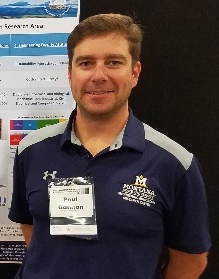 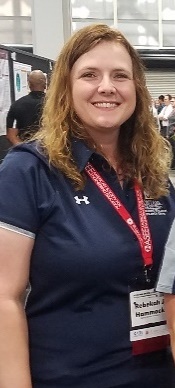 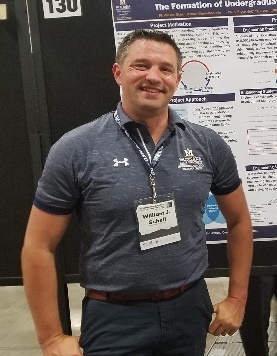 36
MEERC History – Year 2
MEERC-ats Winning ASEE Awards 
Bill Schell
2018 Zone IV Outstanding Campus Representative.
2018 Pacific Northwest Section Outstanding Campus Representative. (presented in SLC).
Brock LaMeres
Distinguished Educator Award, Electrical & Computer Engineering Division.

Elizabeth Kovalchuk 
Student Travel Grant from ASEE Industrial Engineering Division ($500).
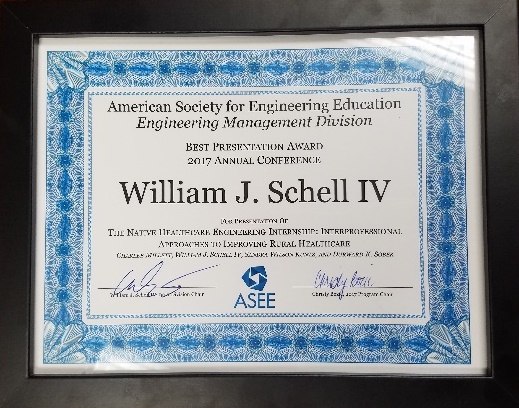 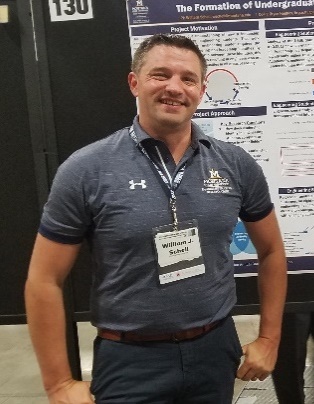 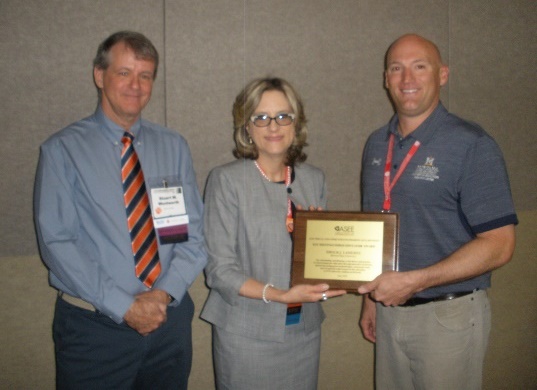 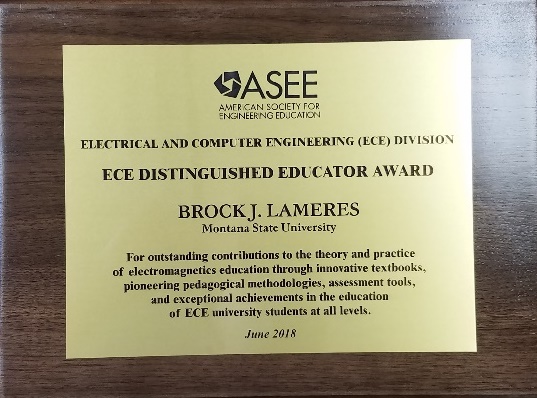 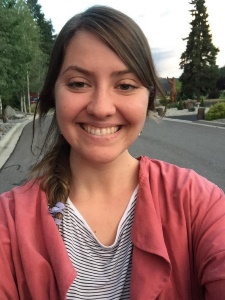 Note:  Liz’s research was funded by the MSU Undergraduate Scholars Program (USP).  USP also awarded Liz a travel grant to present her work at ASEE in Salt Lake.
37
MEERC History – Year 2
MSU Alumni Mixer
With so many MSU faculty in town, we decided to have a mixer with MSU alumni to reconnect and spread the word about the MEERC.
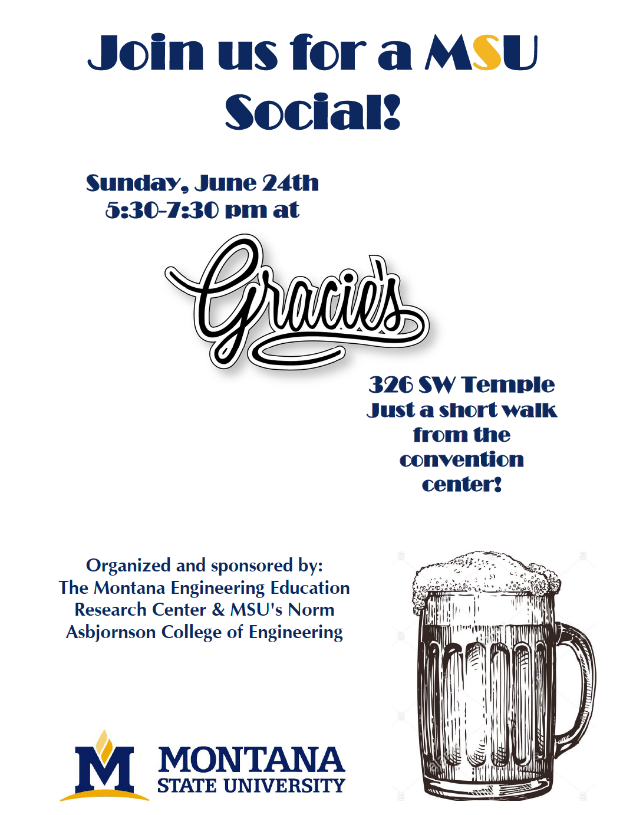 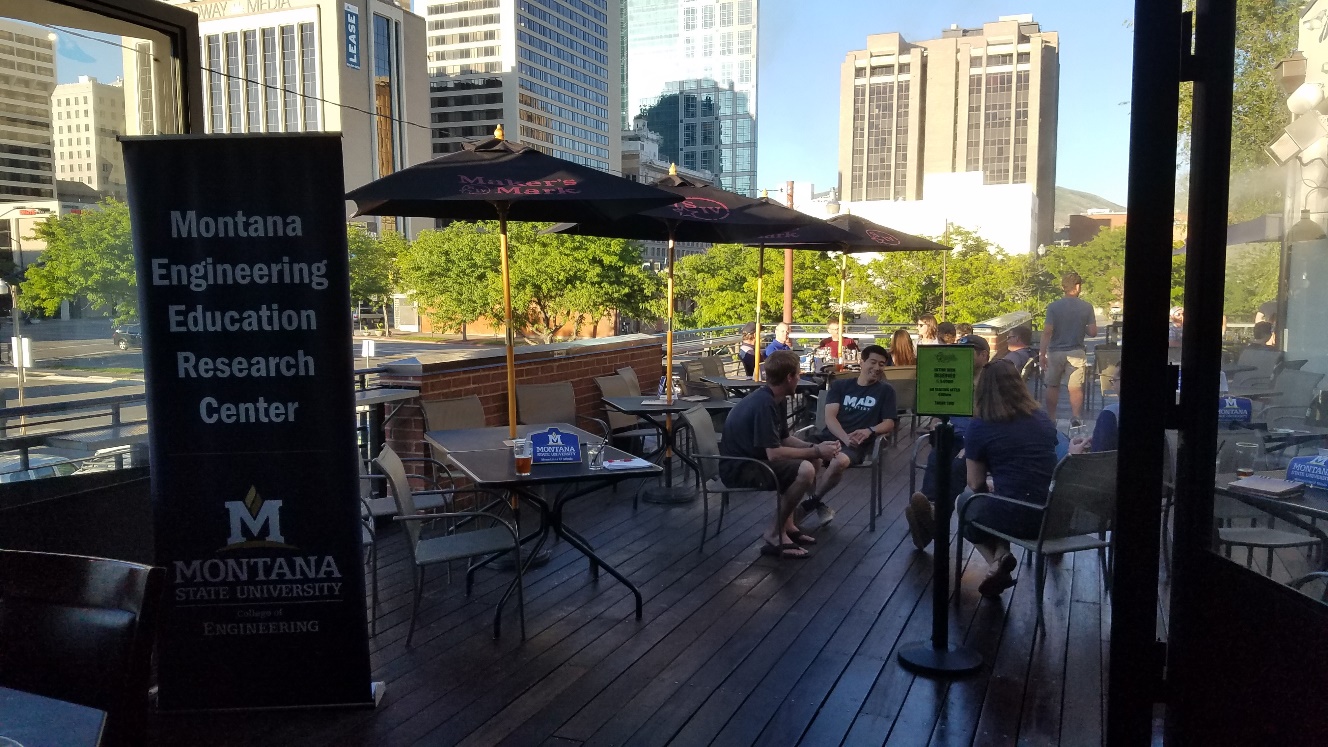 Thanks to Dean Brett Gunnink from the NACOE for sponsoring the mixer.
38
MEERC History – Year 2
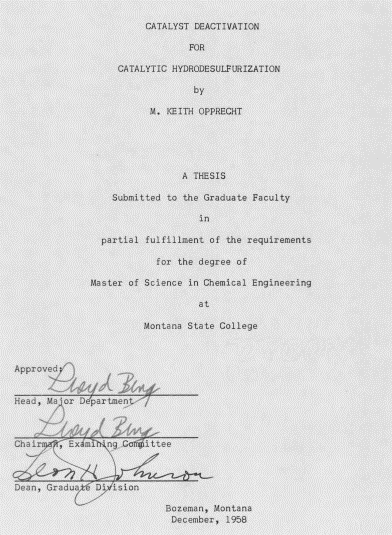 MSU Alumni Mixer -  A few notable alumni
M. Keith Opprecht’s (MSChemE, 1958) master’s thesis advisor was NACOE legend Lloyd Berg.
Allan McDonald (BSChemE, 1959, Hon. Dr. of Engineering, 1987) wrote this nationally acclaimed book about the Challenger disaster.  This book is required reading in numerous engineering ethics courses nationwide.
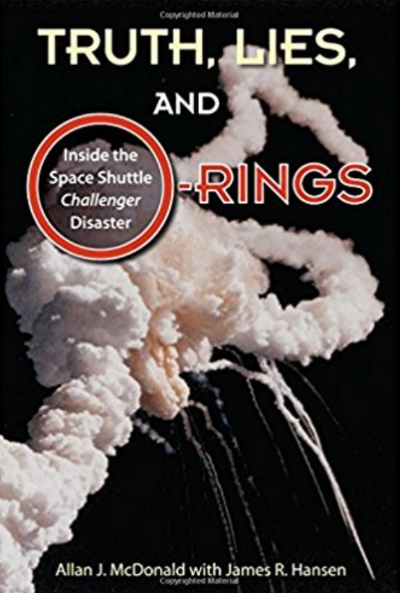 Dennis Eyre (BSEE, 1963) was involved in the creation of our power grid’s Western Interconnection and also was part of the effort to establish the National Infrastructure Advisory Council in 2002.
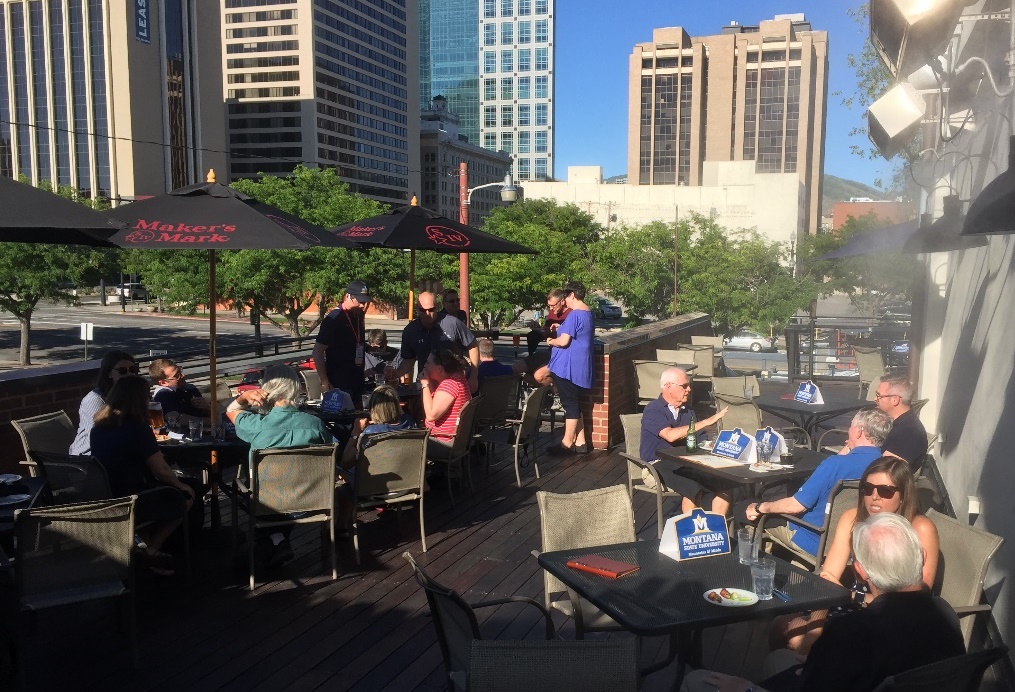 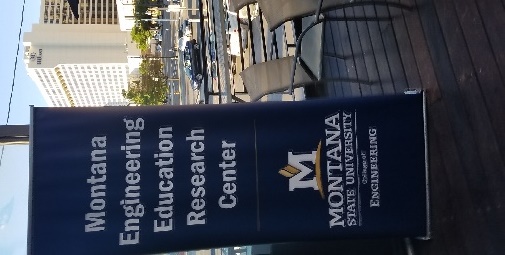 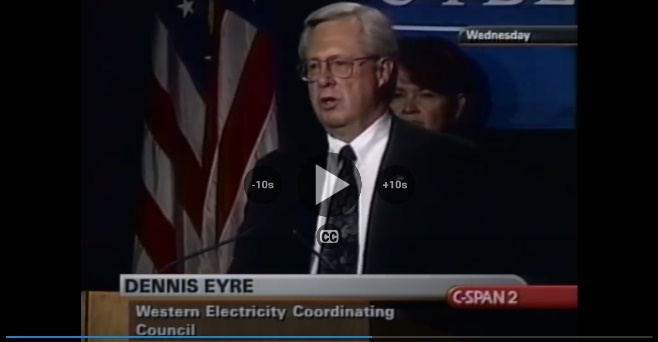 39
What Does Year 3 Hold?
Transform Engineering Education through interdisciplinary, empirical research on improving student success.  

Phase 1
Form teams, write proposals, raise profile.
We still have more grants to win.


Phase 2
Increase funding levels from level 1 to level 2.
Move toward a sustainable model for center operation.
Begin putting in place programs and studies at MSU.
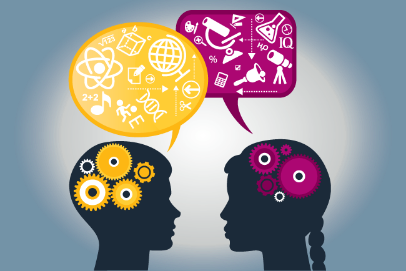 40
What Does Year 3 Hold?
A few things to get year 3 started…
41
What Does Year 3 Hold?
A few things to get year 3 started…
Paul Gannon & Nick Lux win new $350k grant from NSF to study engineering identify in 4th graders
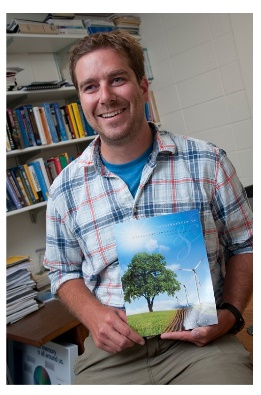 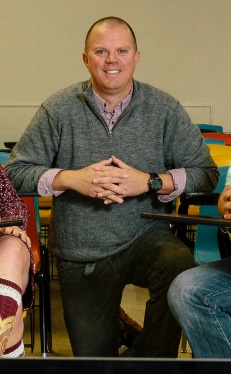 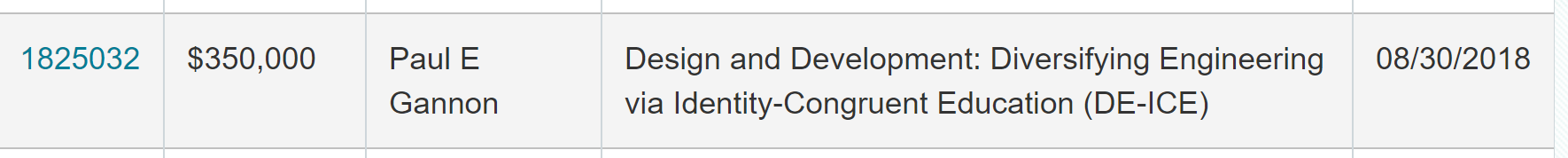 Five (5) new NSF grants since MEERC inception totaling $2.8M !!!
42
What Does Year 3 Hold?
A few things to get year 3 started…
Paul Gannon & Nick Lux win new $350k grant from NSF to study engineering identify in 4th graders
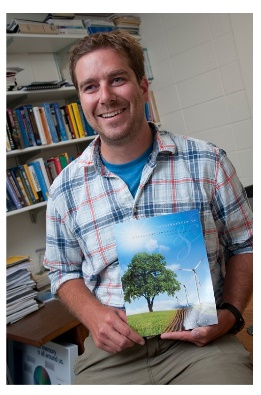 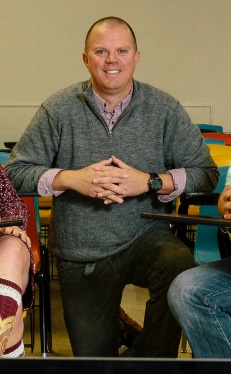 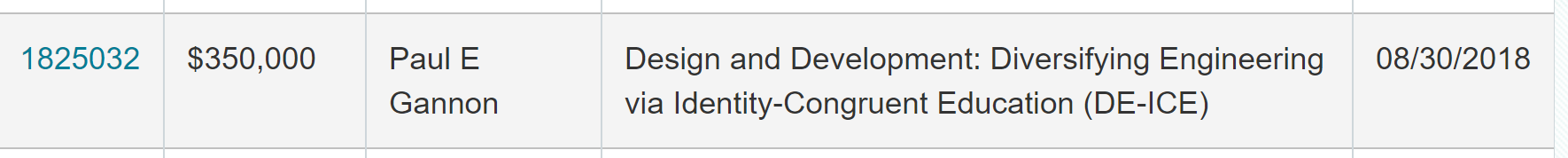 Five (5) new NSF grants since MEERC inception totaling $2.8M !!!
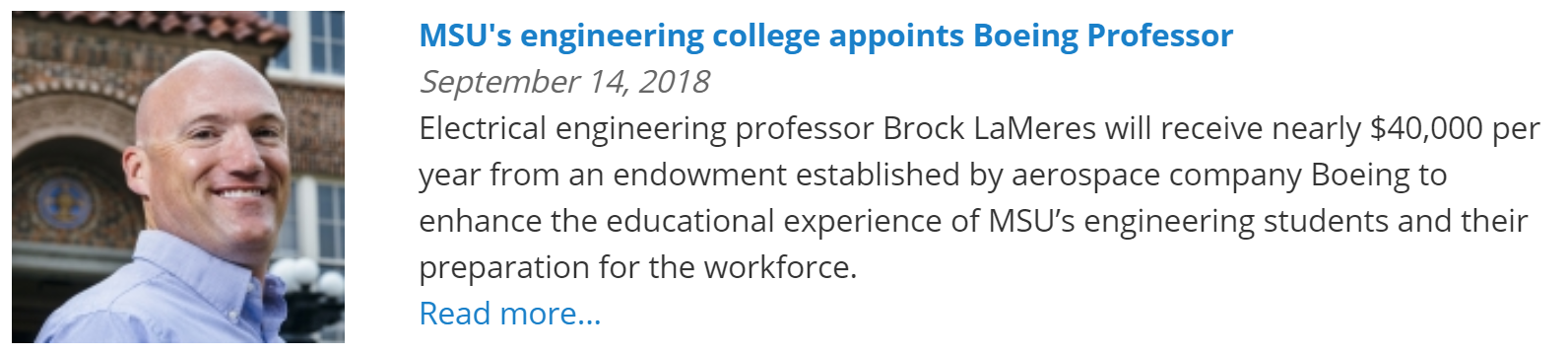 An Endowment to Enhance Engineering Education at MSU
Better prepare graduates for the challenges they face in the workforce
Provide a meaningful interdisciplinary experience.
Instill an understanding of the valuestream (design to delivery)
Develop leadership within our graduates.
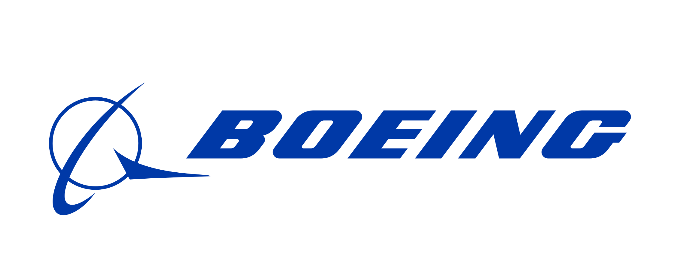 43
What Does Year 3 Hold?
A few things to get year 3 started…
Paul Gannon & Nick Lux win new $350k grant from NSF to study engineering identify in 4th graders
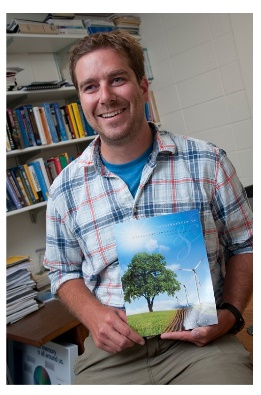 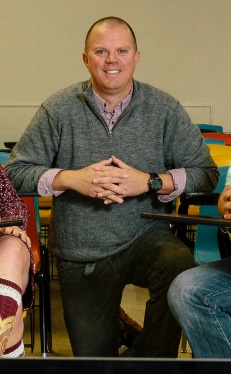 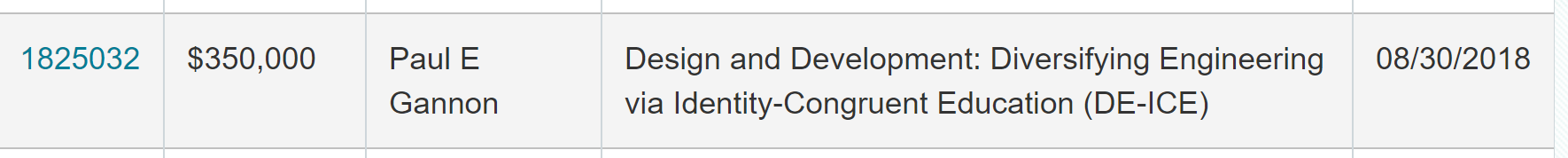 Five (5) new NSF grants since MEERC inception totaling $2.8M !!!
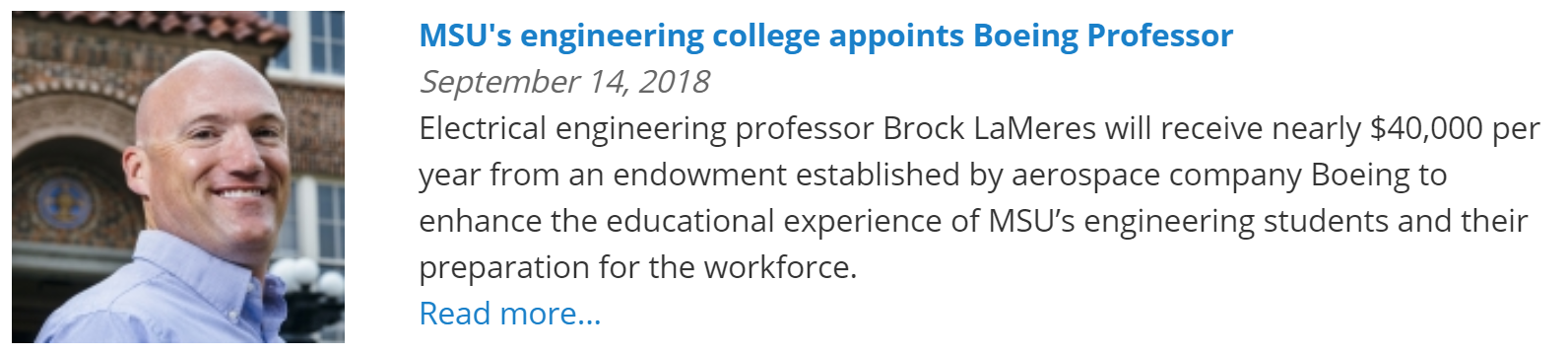 The MEERC to get physical space in new Norm Asbjornson Hall
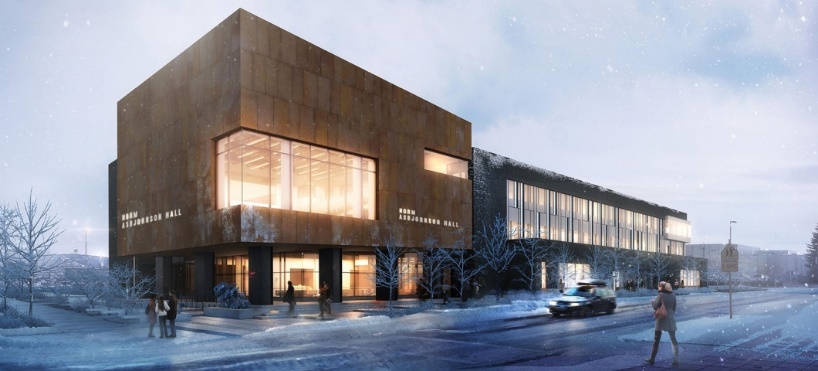 44
Random Cool Picture
Questions / Discussion
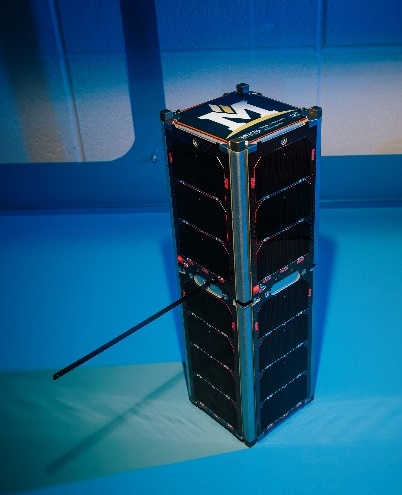 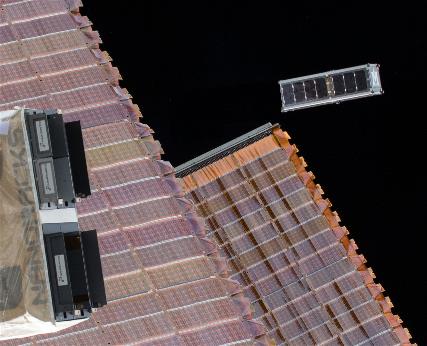 45